Continuum of Growth:
States the purpose of each lesson and unit
5th Grade/Math and Social Studies- Holly DeWitt
Establishing Purpose
There are 3 targets that are written and focused around each lesson.  These are displayed daily on the board:
Content Target 
Thinking Strategies Target
Habit Target
We read and discuss these together as a class at the beginning of each lesson to establish our purpose for the class.
Learning Targets
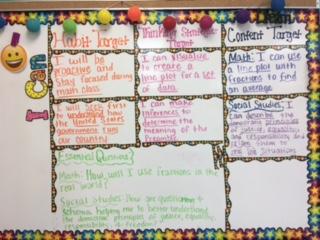 Reflection
At the end of a lesson students have the opportunity to reflect on how they felt like they did at accomplishing the day’s targets.

This is done through:
DSA’s
Verbally Questioning
Thinking Strategies Recording Sheet
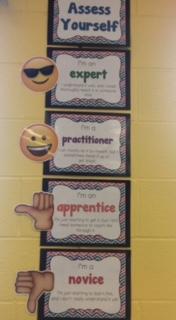 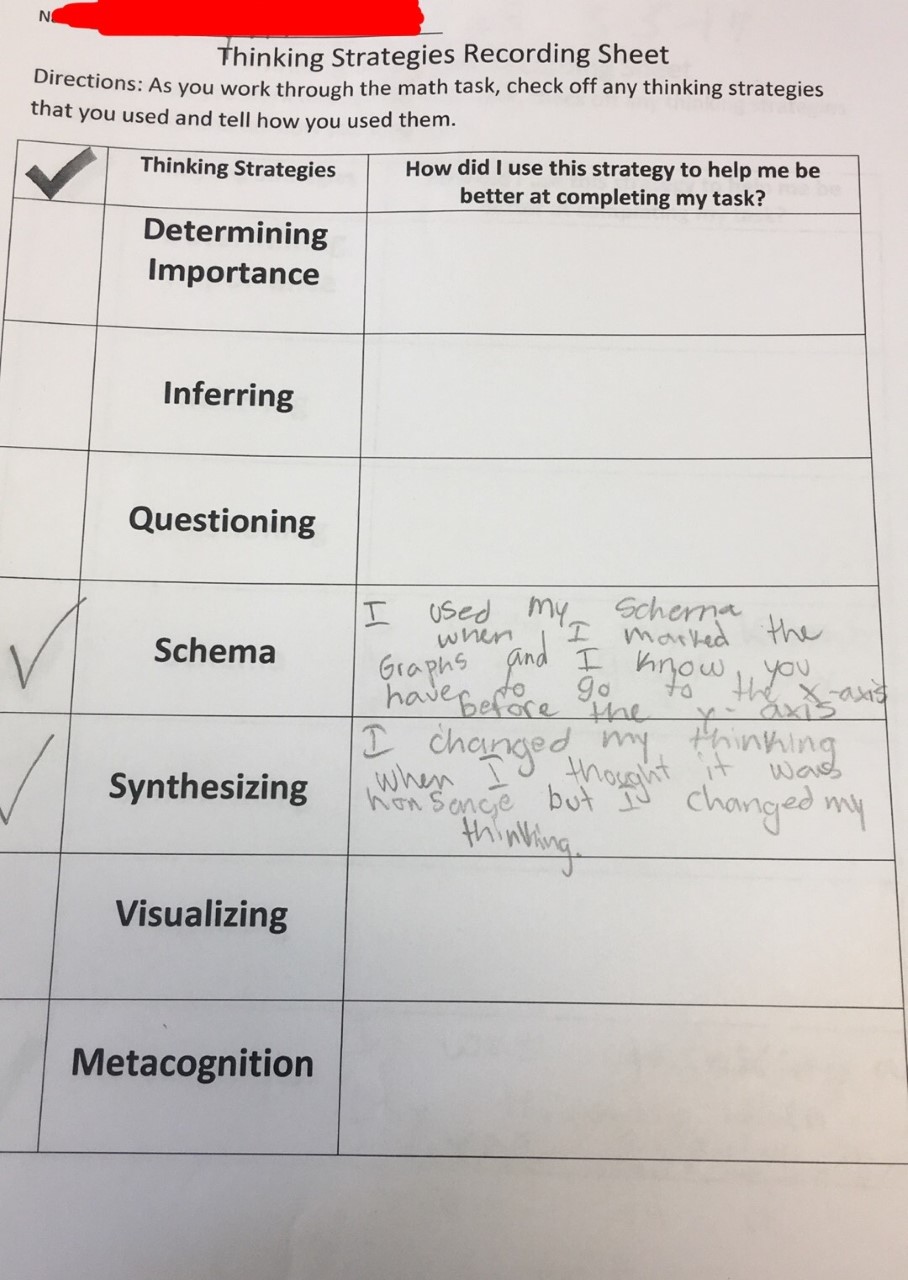 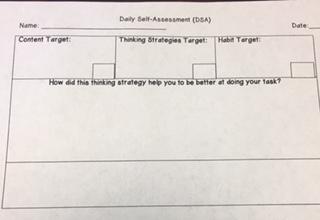